مقرر مادة اسس ونظريات الرياضة المدرسية
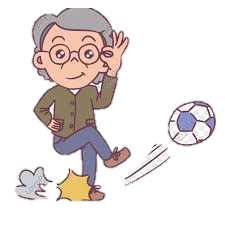 اعداد 
د/ محمد عبدالسلام علام 
مدرس دكتور المناهج و طرق التدريس
كلية:التربية الرياضية - جامعة بنها
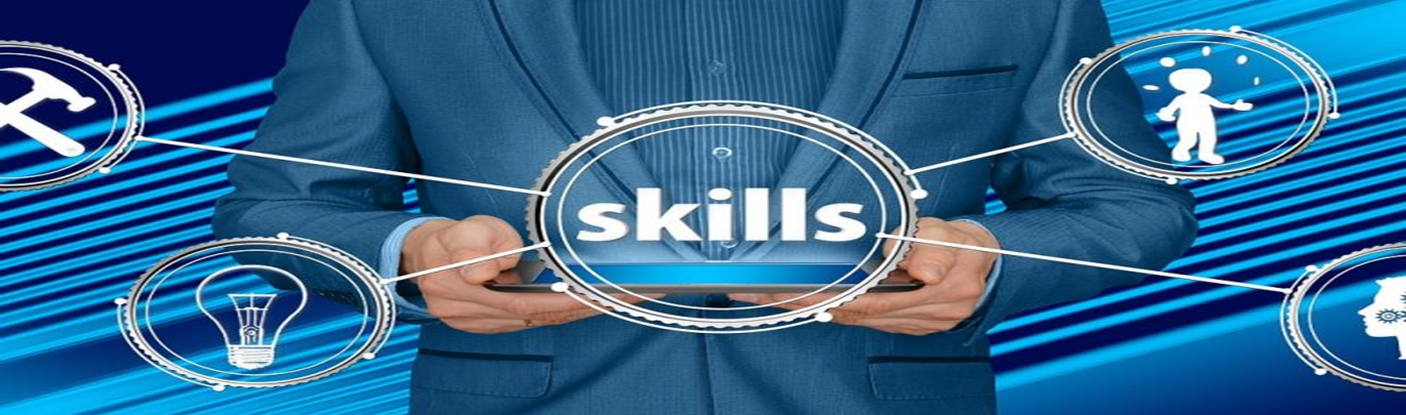 العناصر الرئسية
صفات المعلم الجيد
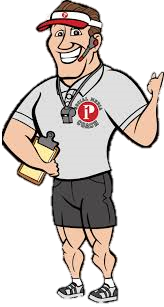 مشكلات الرياضة المدرسية
(الصفات الشخصية)
(الصفات الاخلاقية)
1- الرضا عن مهنتة بشكل عام.
2- ان يتمتع بروح الانتماء للوطن والمجتمع العالمي.
3- احترام مهنة التدريس واحترام العاملين بها.
4- ان يعمل بروح التربية الحديثة من التعاون والحرية .
5- يجب ان يكون ابا قبل ان يكون معلما .
6- رسوخ الجانب العقيدي والايمان بالاديان السماوية.
7- تقديم الخدمات التطوعية.
8- ان يكون مثال للموطن الصالح. 
9- ان يحترم شعور الاخرين.
(الصفات التدريسية)
1- ان يكون قدر علي الاعداد والتخطيط للدرس.
2-ان يستطيع تحديد اهداف الدرس بوضوح.
3- ان يستطيع تنوع وصياغة اهداف الدرس.
4- ان يكون قادر علي عرض المهارة الحركية بطريقة علمية.
5- قادر علي استخدام اساليب التدريس غير مباشرة.
6- قادر علي استخدام الوسائل التعليمية والتكنولوجيا.
7- يستطيع الربط بين الواقع الخارجي وما يدرس التلميذ.
8- يكون قادر علي التقويم الجيد للدرس.
9- قادر علي ا دارة النشاط الداخلي بالمدرسة.
10-  قادر علي ا دارة النشاط الخارجي بين المدرس الاخري.
11- ان يشجع التلاميذ علي الابداع والابتكار.
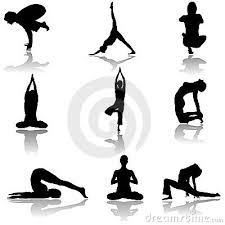 (الصفات العلمية)
1- ان يكون حاصلا علي المؤهل التربوي.
2- القدرة علي استيعاب الفلسفة التربوية للمجتمع.
3- الاهتمام بالاطلاع علي الدوريات والكتب العلمية .
4- ان يكون صاحب راي مستند علي الدراسة العلمية.
5- حضور  الندوات التي تعقدها الاداة التعليمية.
(الصفات المثالية للمدرس)
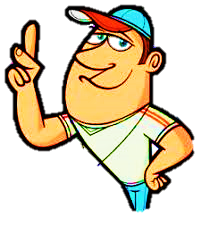 (الصفات المثالية للمعلم  ل كار)
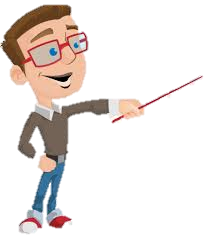 (الواجبات العامة)
(الواجبات الخاصة للمعلم)
(كيفية اعداد معلم المستقبل)
(الاعداد الاكاديمي)
يهدف الاعداد الاكاديمي اليي تزويد الطلاب بكليات التربية الرياضية بالمواد الدراسية التي تعمق فهمه التعليمية التي يتخصص فيها.
مساعدتة علي السيطرة و التمكن  من مهاراته  والقدرة علي توظيفها في المواقف التعليمية .
الهدف العام :
ان يتفهم المدرس اساسيات ومناهج وحقائق المادة الدراسية
(الاعداد الثقافي)
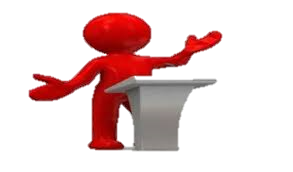 ثقافة شخصية: 
تتمثل في بعض الجوانب المعرفية لبعض التعريفات والتصيمات والمفاهيم والعلاقات التي تتصل بالمواد الدراسية او المواد التي يتخصص فيها .
ثقافة عامة:
تتمثل في معرفة وادراك وفهم جوانب علمية واجتماعية ودينية وتربوية وصحية واقتصادية.
مواقف ومشكلات محلية وعالمية تتسم بالعومية .
يستطيع المعلم ان يكتسب تلك الخبرات دون مساعة الاخرين من الحياة العامة
الا ان التعرض لمثل هذة الخبرات والجوانب ومناقشتهافي قاعات الدراسية وفي الندوات تجعل الطلاب يدركون ابعادها
امثلة الثقافة العامة:
(الاعداد الشخصي)
الاعداد المهني
(الجانب النظري)
(الحانب التطبيقي)
تعد التربية العملية هي تطبيق الدراسات التربوية التي يمر بها الطالب المعلم. علي المستوي النظري فهي جوهر اعداد المعلم مهنيا . وذلك للاسباب التالية:
معرفة الاهداف التربوية الشاملة 
التعرف علي طبيعة المتعلمين الذين سيتعامل معهم
خصائص نموهم وميولهم وحاجتهم
الالمام بالاساليب التربوية الحديثة 
الاعداد الجيد للدروس والتخطيط لها
عرض محتوي الدرس بطريقة ناجحة
كيفية اختيار الوسائل التعليمة
القدرة علي الابتكار ولابداع
القدرة علي تقويم التلاميذ 
10. الاهتمام بمظهره و سلوكه العام
}المراجعة {  

طرق تدريس التربية الرياضية
طرق التدريس بين النظرية والتطبيق
اصول التربية البدنية والرياضية